Կենսաբանության խաղ
Հողաթափիկ ինֆուզորիա
Ազատ ապրով մտրկավորներից կանաչ էվգլենան հանդիպում է է`
Լճակներում, ճահիճներում , ջրափոսերումծովերում ,գետերում , փոսերումԱմեն տեղ
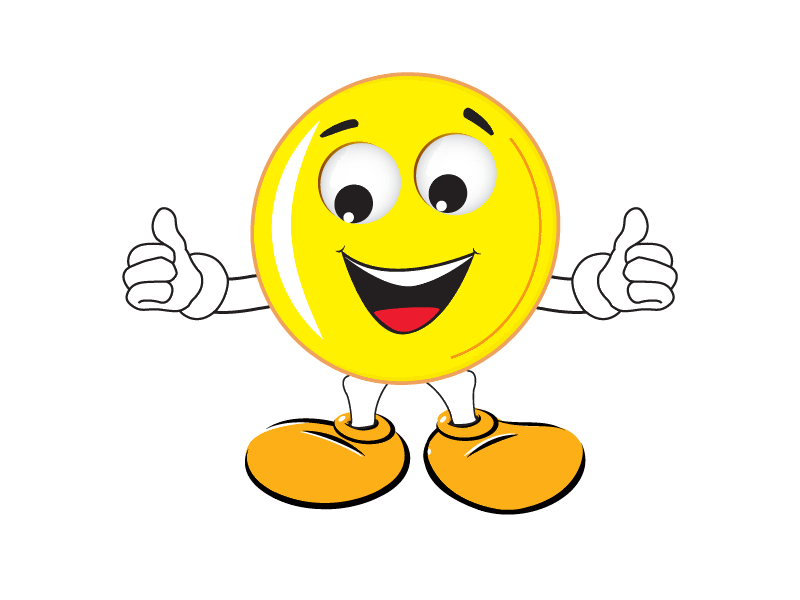 Անցնել առաջ
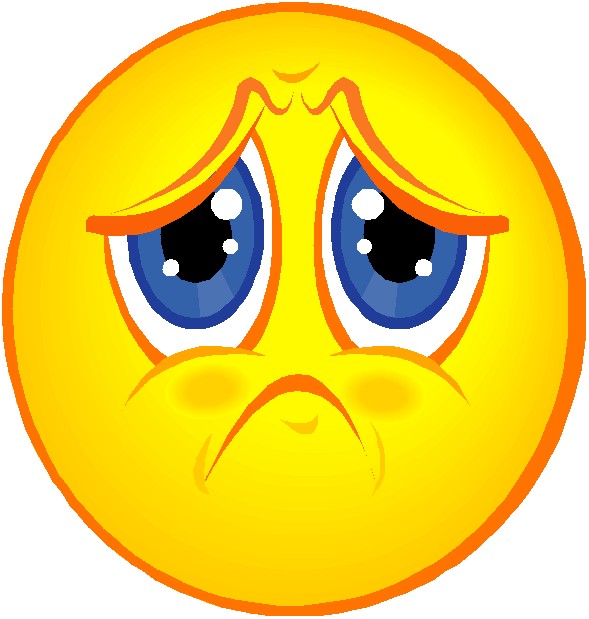 Հետ գնալ
կանաչ էվգլենայի երկարությունն է`
0.09


0.05




0.07
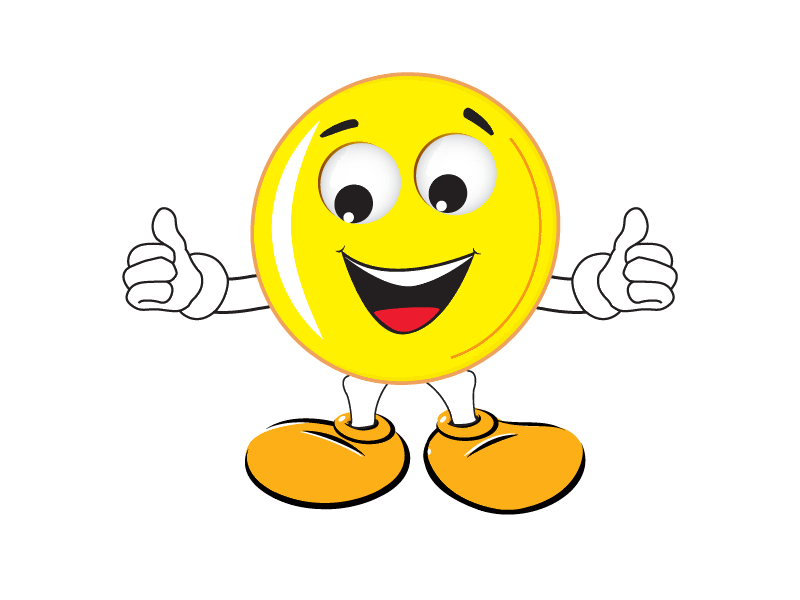 Անցնել առաջ
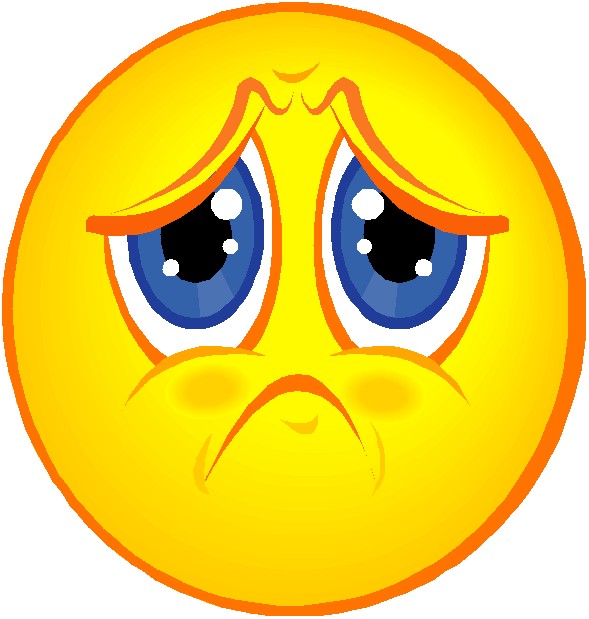 Հետ գնալ
Թարթիչավորների մարմինը պատված է `
Բշտաձև կորիզով


Բարակ  խիտ, ճկուն թաղանթով  պելլիկուլով:


Թարթիչներով
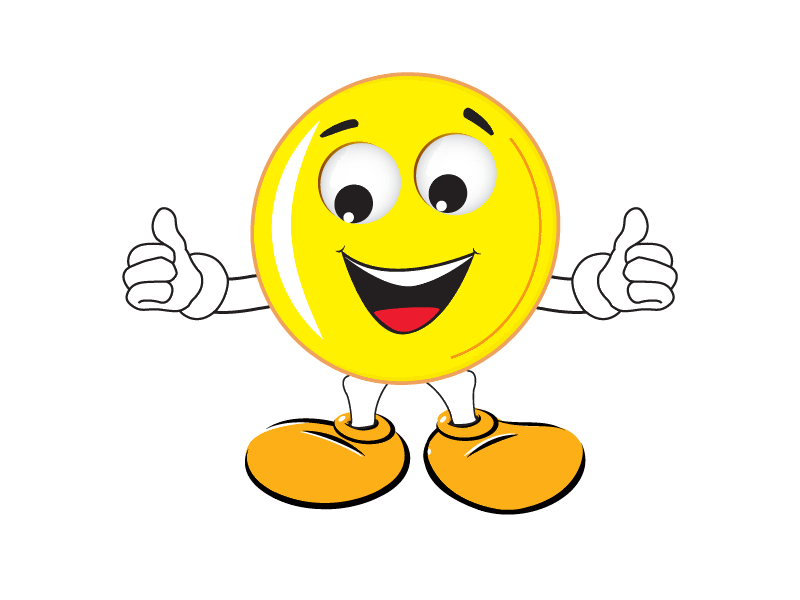 Անցնել առաջ
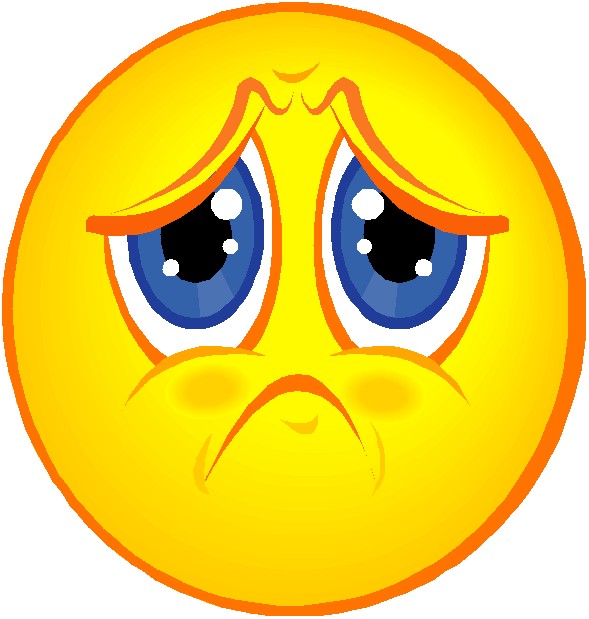 Հետ գնալ
Ամեոբա
Սովորաբար ամեոբայի մանրադիտակային չափի տրամագիծը `
45կմ կենդանիներ են

90կմ կենդանիներ են


50 կմ կենդանիներ են
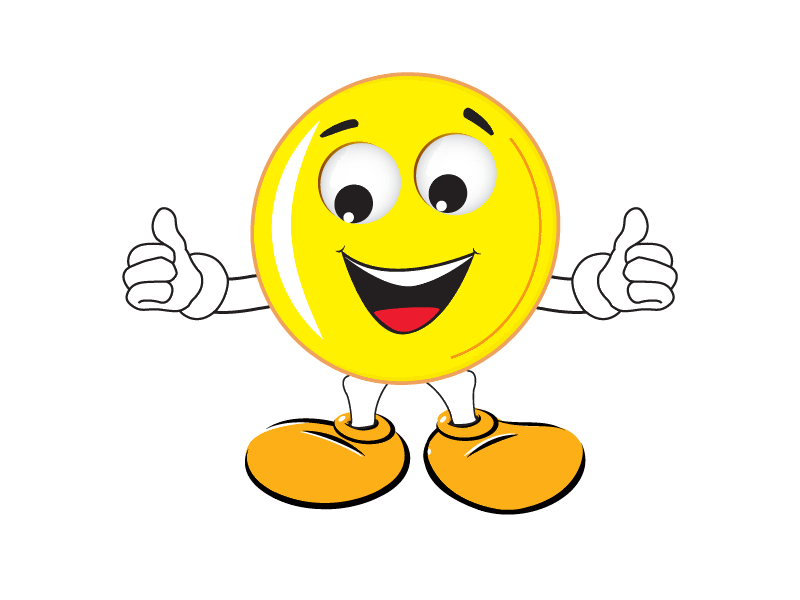 Անցնել առաջ
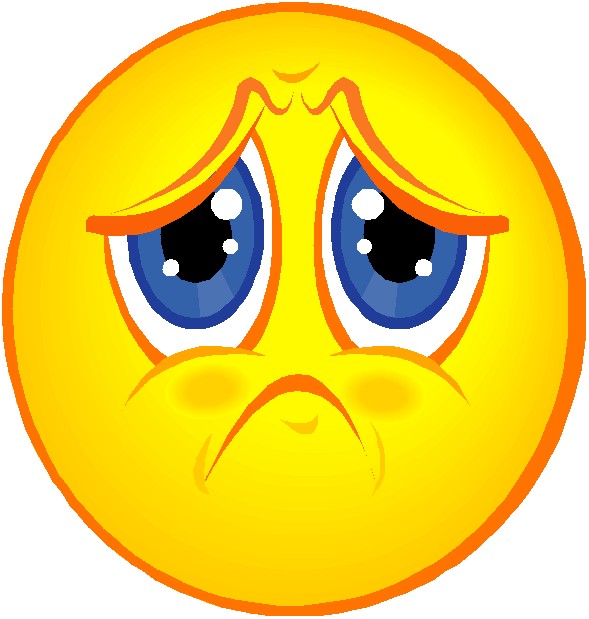 Հետ գնալ
Ամեոբա բառը ի ՞ նչ է  նշանակում:
Փոփոխվող


Կենդանի



Ուղակի ամեոբա
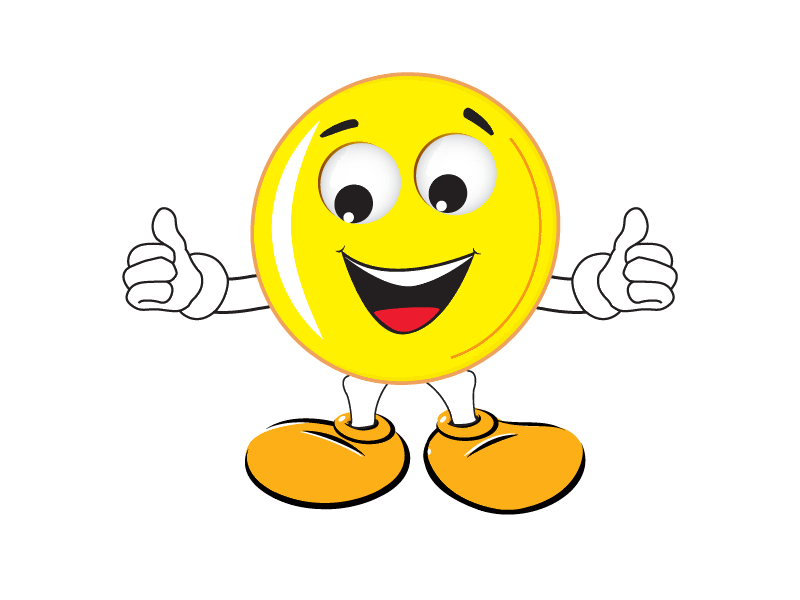 Անցնել առաջ
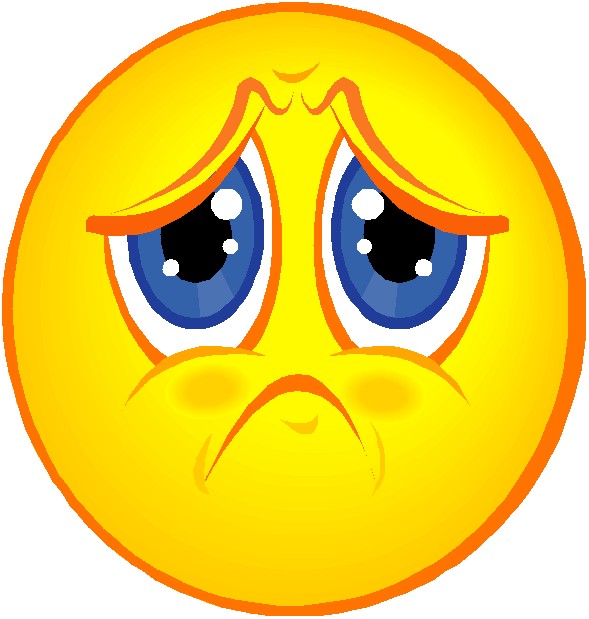 Հետ գնալ
Ի՞նչով է սնվում ամեոբան
Քթով


Նախակենդանիներով, մանր ջրիմուռներով, բակտերաններով


Լուծված թթվածնով
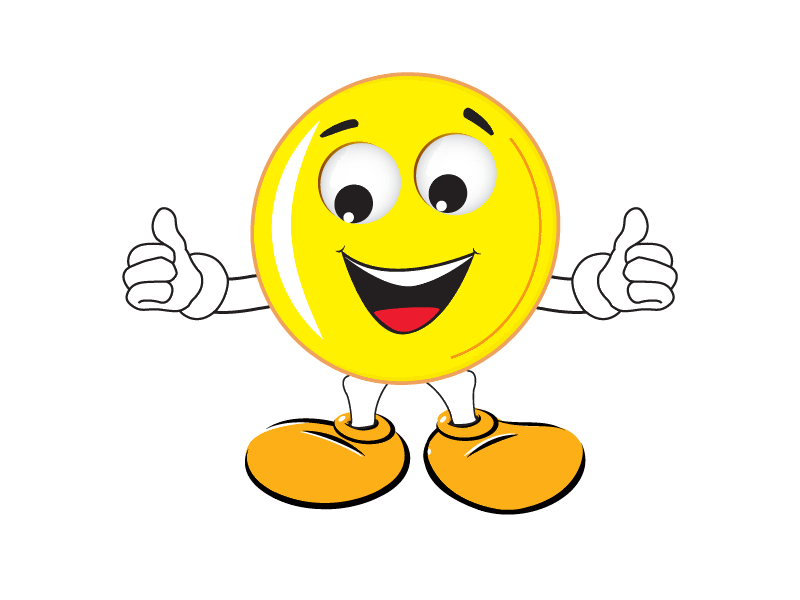 Անցնել առաջ
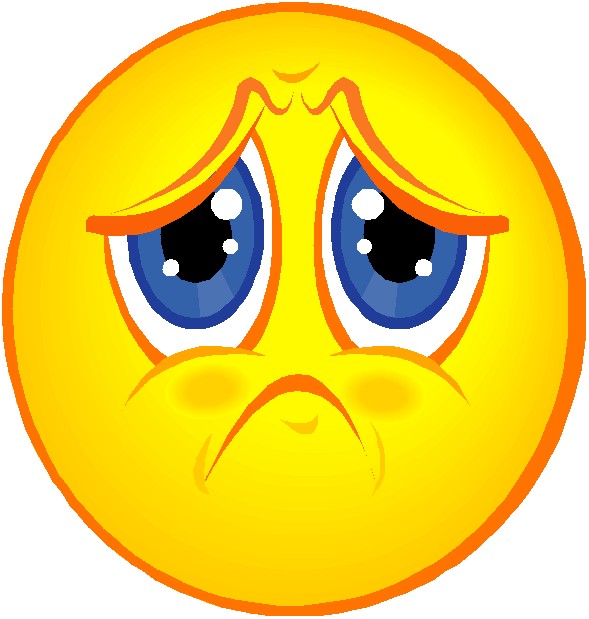 Հետ գնալ
Ջրիմուռներ
Ջրիմուռները պատկանում են `
Ստորակարգ, ինքնասուն ջրային բույսերի խմբին:


Միաբջիջների



Բազմաբջիջների
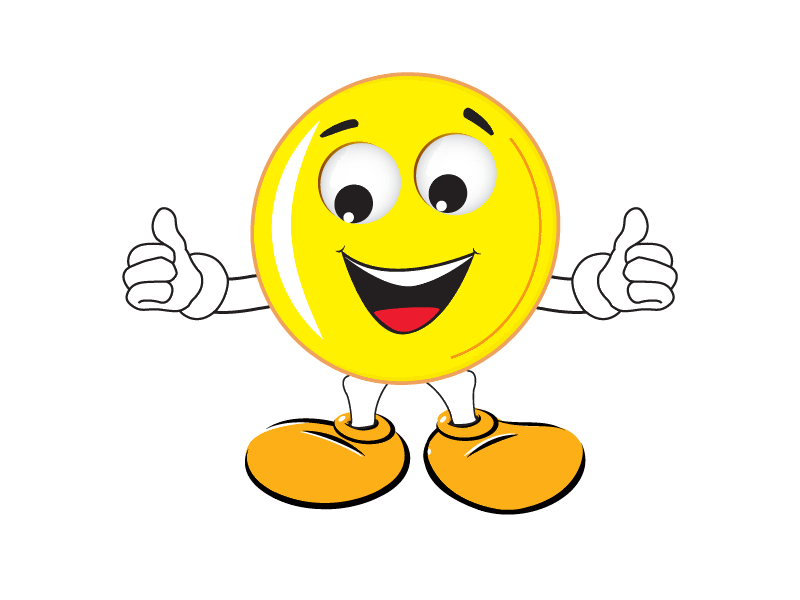 Անցնել առաջ
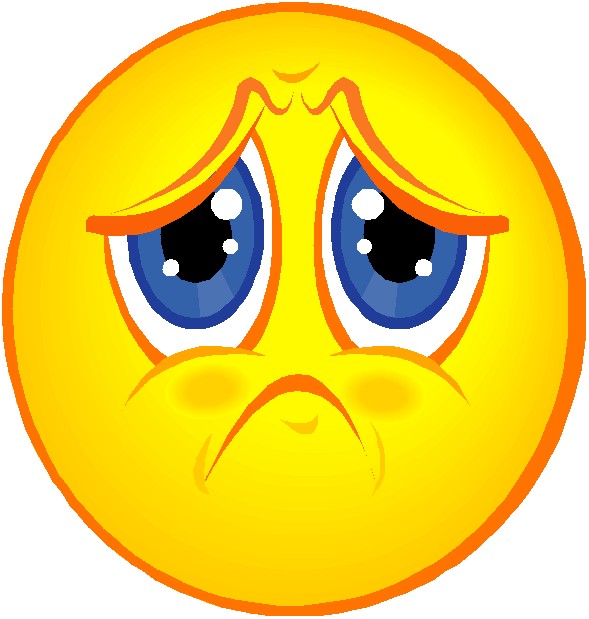 Հետ գնալ
Ջրիմուռների բջջաթաղանթը կազմված է `
Թաղանթանյութից, պեկտինային նյութերից:


Օսլայից գլիկոգենից:



Քլորոֆիլից, Քրոմատոֆոներից:
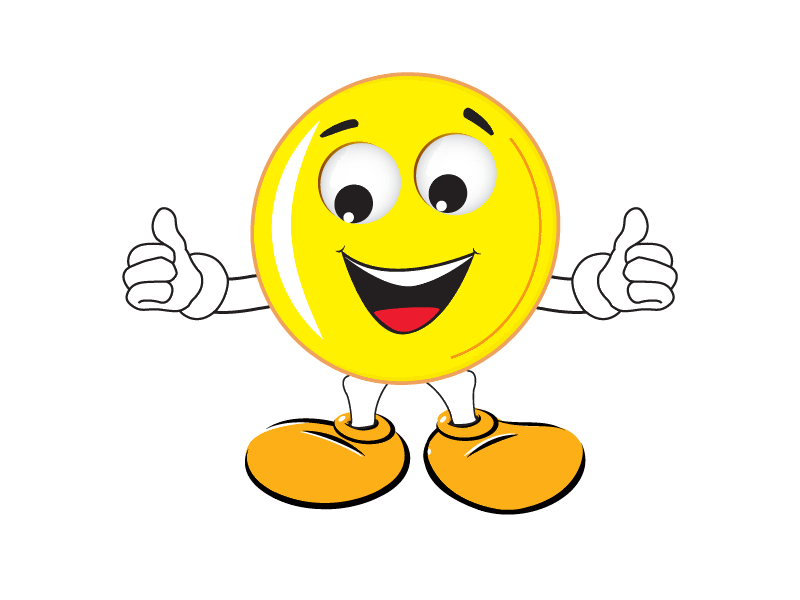 Անցնել առաջ
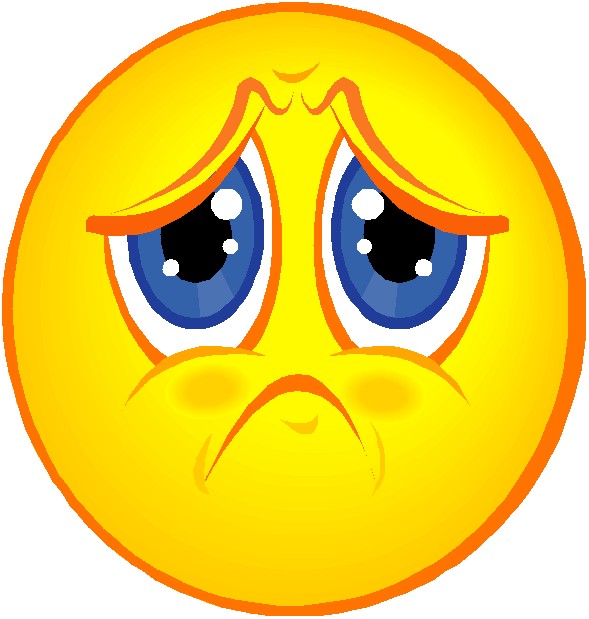 Հետ գնալ
Նյութը պատրաստեց` Անուշիկ Նիկողոսյանը  7-2 դաս. Միջին- դպրոց :                   
Վերջ